Приложение № 1 к решению Городского Собрания Сочи муниципального образования городской округ город-курорт Сочи Краснодарского края 
от ____________№_______________
Фрагмент карты градостроительного зонирования города-курорта Сочи
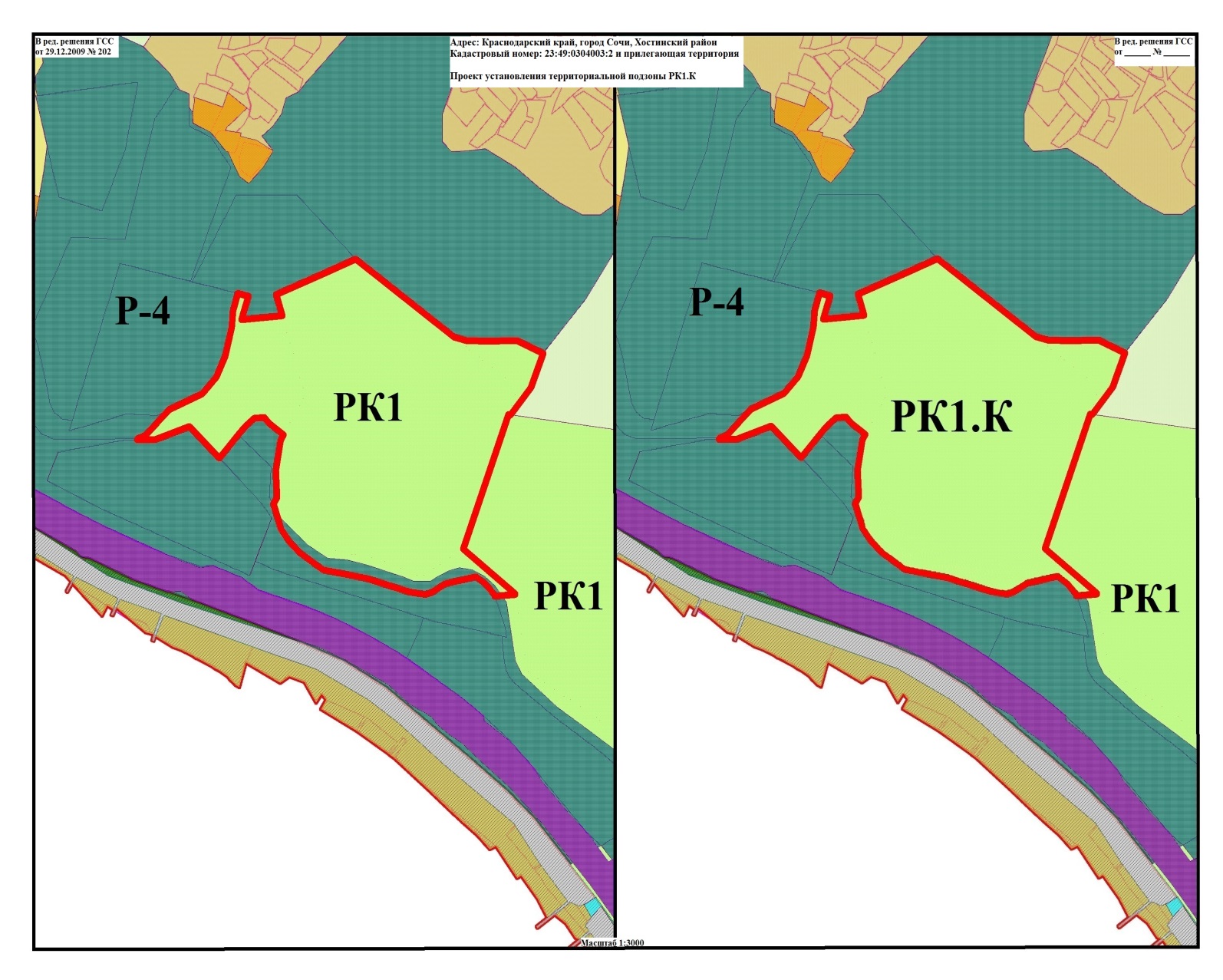 №	        X	         Y
1	37559,00	67036,68
2	37560,78	67058,94
3	37561,69	67058,79
4	37607,99	67001,80
5	37747,40	67051,52
6	37747,10	67053,78
7	37775,34	67076,62
8	37810,60	67089,74
9	37810,64	67089,66
10	37824,29	67060,61
11	37823,41	67024,02
12	37823,56	67018,64
13	37823,87	67006,43
                        37827,58	66991,47
15	37908,59	66883,44
16	37895,50	66853,09
17	37871,59	66796,00
18	37849,59	66802,69
19                           37845,58	66757,55
20	37870,17	66765,29
21	37872,99	66753,49
22	37854,49	66748,50
23	37837,99	66747,00
24	37807,99	66740,00
25	37785,99	66730,00
26	37768,99	66714,51
27	37752,43	66677,88
28	37725,39	66651,89
29	37722,80	66644,63
30	37722,78	66643,65
№	        X	         Y
31	37720,83	66642,68
32	37721,20	66662,94
33	37735,09	66700,08
34	37701,89	66733,39
35	37726,19	66754,09
36	37734,96	66761,56
37	37743,43	66771,59
38	37744,24	66782,71
39	37738,52	66787,59
40	37726,43	66803,81
41	37720,98	66800,70
42	37689,17	66795,40
43	37689,10	66795,39
44	37661,29	66797,00
45	37661,29	66797,00
46	37654,65	66792,72
47	37652,38	66793,47
48                            37628,53	66801,19
49	37614,70	66811,13
50	37603,31	66822,65
51	37586,20	66847,37
52	37577,54	66895,91
53                           37563,40	66942,11
54	37560,88	66960,07
55	37563,10	66967,54
56	37571,72	66982,16
57	37578,93	67015,76
58	37571,72	67026,25
59	37560,58	67036,13
1	37559,00	67036,68